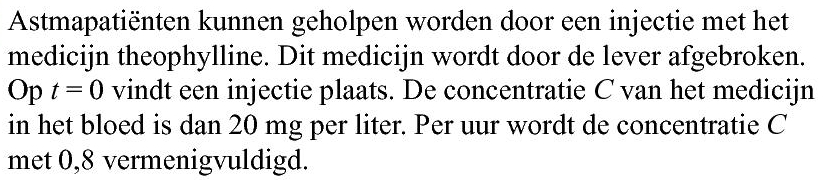 Opgave 13
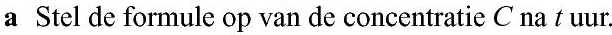 Exponentieel verband
Stel:
(groeifactor per uur)
tijd in uren
Dus:
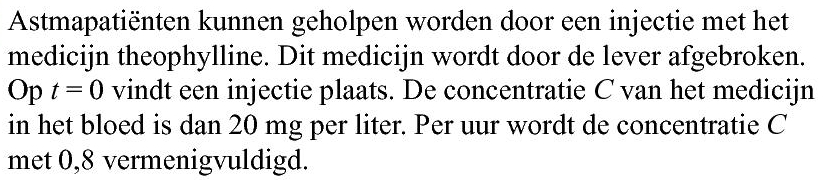 Opgave 13
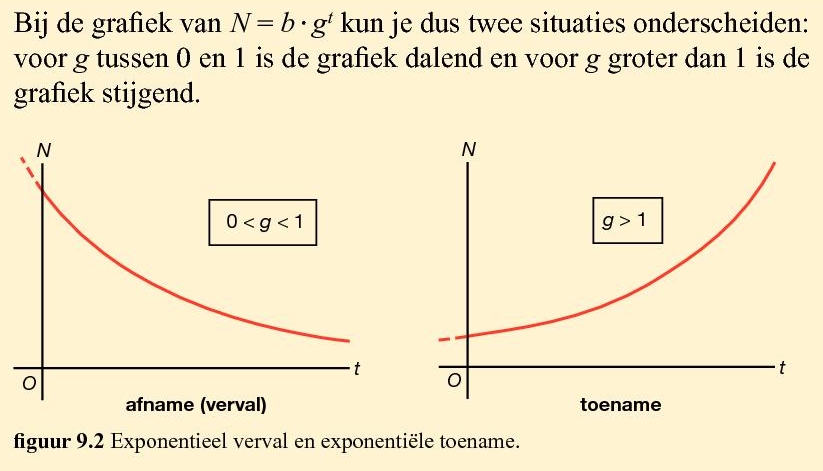 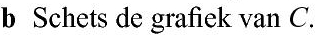 Formule:
tijd in uren
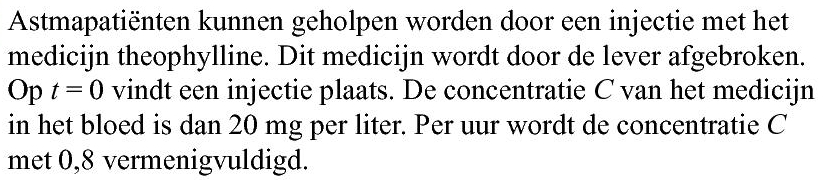 Opgave 13
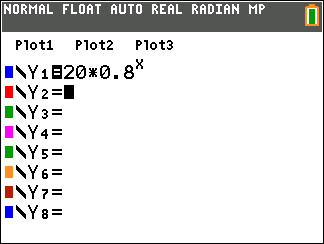 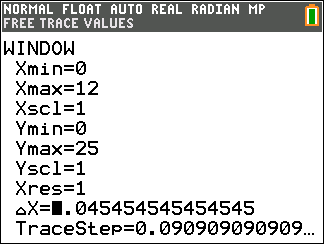 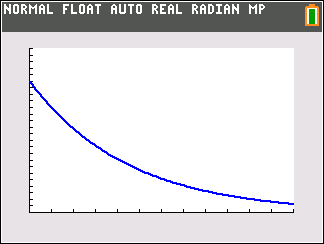 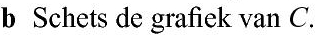 Formule:
tijd in uren
Voer in:
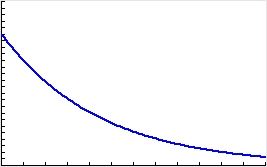 Venster:
Schets:
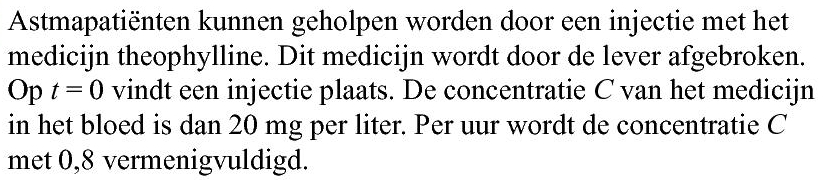 Formule:
Opgave 13
tijd in uren
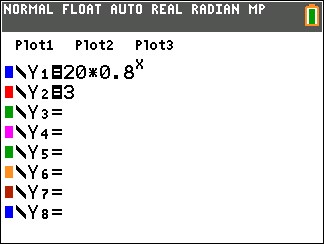 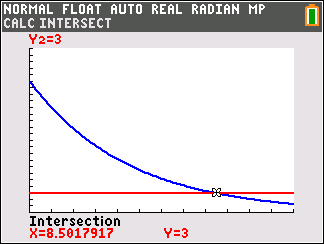 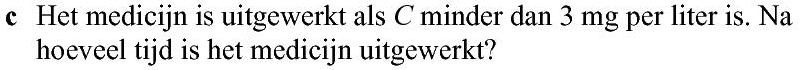 Voer in:
geeft